ECONOMICS
Ch. 1.2: Trade-Offs
p. 14-19

Learning Target: Learn Trade-Offs and Opportunity Cost; Understand Production Possibilities Curve
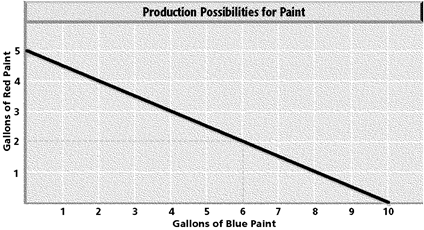 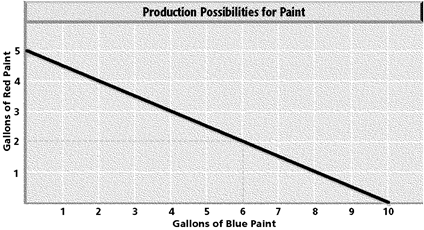 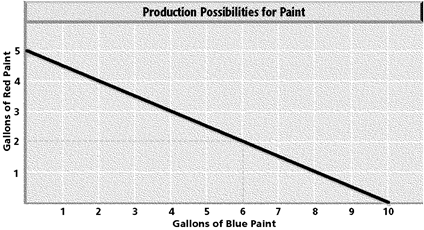 SUMMARIZE
Discuss at your table & answer on your response sheet.
1. What is a Trade-Off?  Give an example.
2. Write a definition for Opportunity Cost in your own words.
3. What is a Production Possibilities Curve used for?
4. What does a Production Possibilities Curve show?

Are you on target (white, black, blue, red or yellow)?

Did you hit the bullseye?
Learning Target: Learn Trade-Offs and Opportunity Cost; Understand Production Possibilities Curve
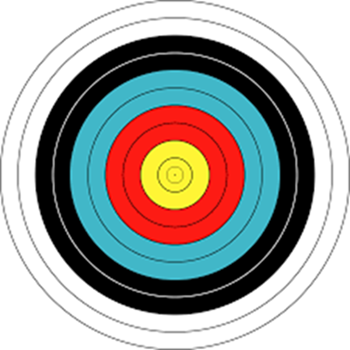 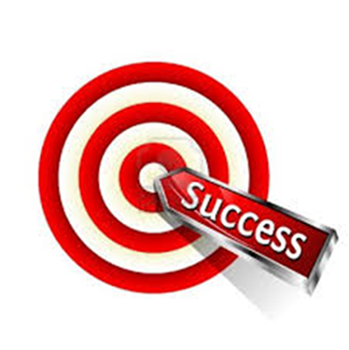 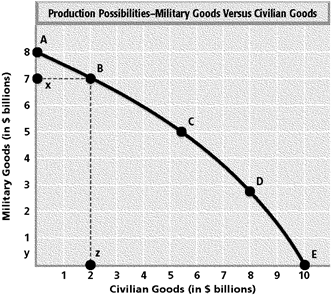 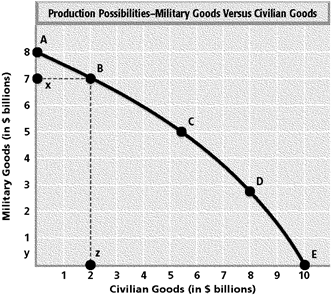 What is the opportunity cost of producing $7 billion of Military Goods?
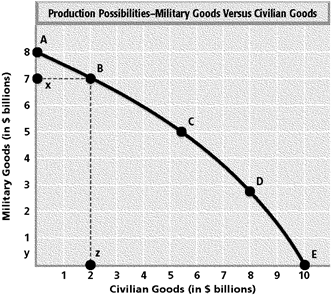 $8 billion in Civilian Goods
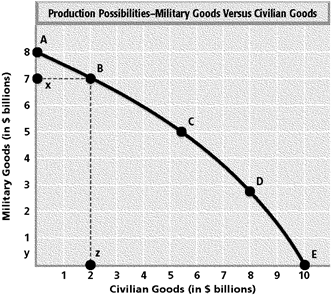 What is the approximate opportunity cost of producing $5 billion in Civilian Goods?
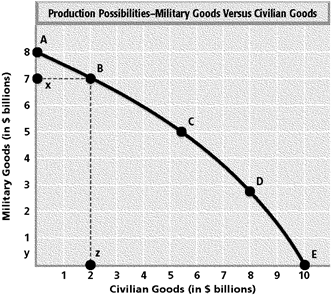 Approximately $3 billion in Military Goods
Trade offs
Choice involves exchanging one good or service for another
People are forced to make a trade off every time they use a resource in one way and not another
Opportunity cost
Value of next best alternative
Opportunity that was given up
If you study you give up free time
If you skip work you give up money
If you miss my class you give up my explanation of the lesson
SUMMARIZE
Discuss at your table & answer on your response sheet.
5. Explain Guns vs. Butter.
6. Figure 1.3, p. 17 – Answer Economic Analysis question
7. Figure 1.4, p. 18 – Answer Economic Analysis question

Are you on target (white, black, blue, red or yellow)?

Did you hit the bullseye?
Learning Target: Learn Trade-Offs and Opportunity Cost; Understand Production Possibilities Curve
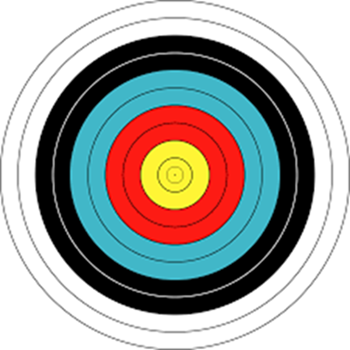 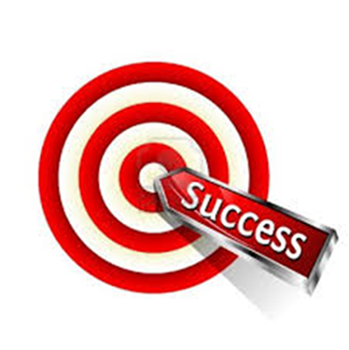 Group activity

Create a production possibilities graph and write two question(s) to go with it.

Learning Target: Learn Trade-Offs and Opportunity Cost; Understand Production Possibilities Curve